Co-ordinate Systems
Introduction to Vector Operators
Work , Energy and Conservation laws
Rigid body in motion
Oscillations and Waves
Quantum Physics
Chapter 6Quantum Physics
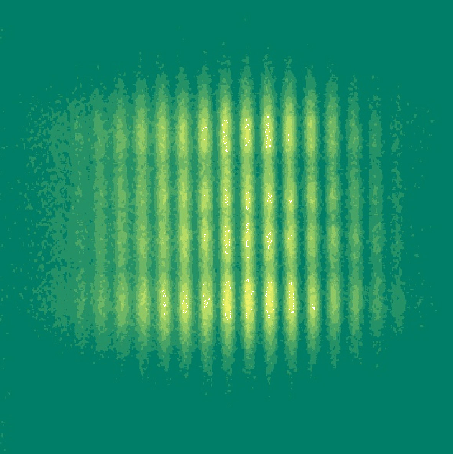 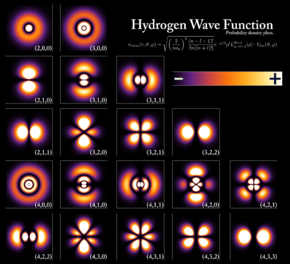 Quantum Physics
Historical Overview:

Particle nature of Light
Wave nature of Particle
De Broglie hypothesis and its experimental proof
Uncertainty principle
Quantum nature of energy in light and matter
Few surprises/Contradictions in the beginning of 19th Century!
Particle nature of light
Photoelectric Effect
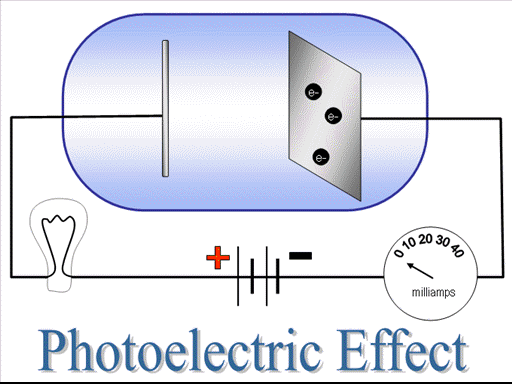 Spectrum of sun
The Black-Body Radiation
Ultraviolet Catastrophe
Corrected by Planck’s Radiation Formula
Compton Effect
Few surprises/Contradictions in the beginning of 19th Century!
Wave nature of particle
De Broglie hypothesis
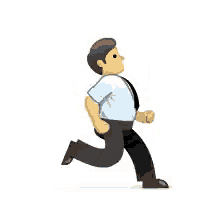 Velocity 5m/s
Mass=70 kg
Find the De-broglie wavelength!
De Broglie hypothesis
Velocity 5m/s
Mass=9.1X10-31 kg
e
Find the De-broglie wavelength!
How do we understand the motion?
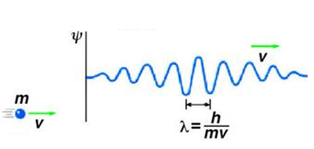 e
Confirmation of De Broglie hypothesis1. Electron beam Interference
Confirmation of De Broglie hypothesis
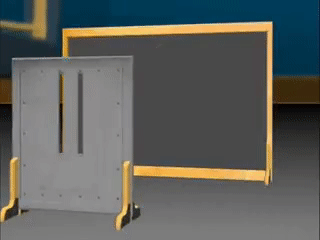 Confirmation of De Broglie hypothesis
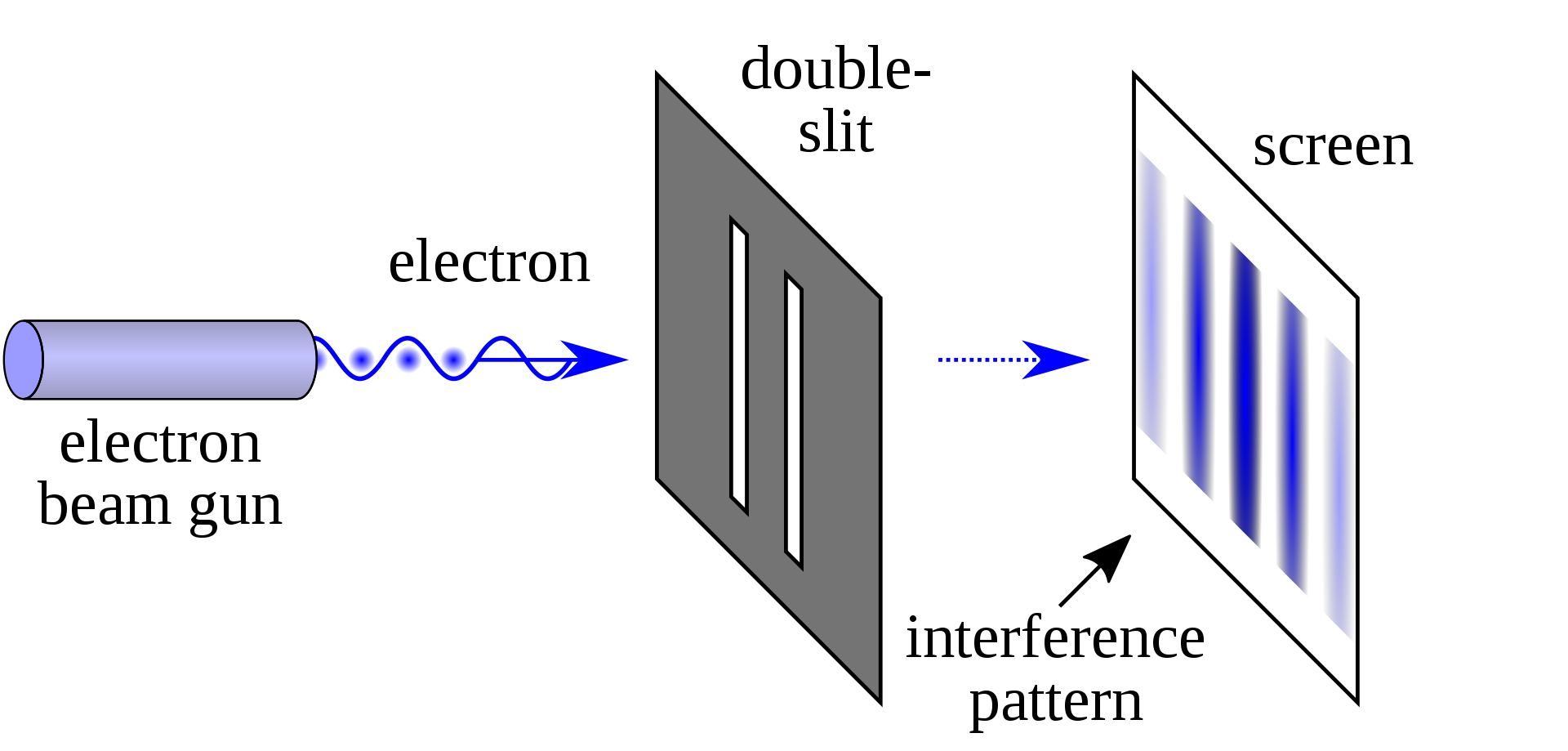 Confirmation of De Broglie hypothesisDavisson Germer Experiment
How does this wave nature of particle effect the measurements of position and momentum?
UNCERTAINITY PRINCIPLE
Lets look at moving electrona quantum particle
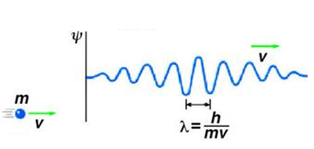 x:  large, means measurement of position is not accurate
Measurement of  will be more precise, which means momentum p would be more accurate
Lets look at a localized electrona quantum particle
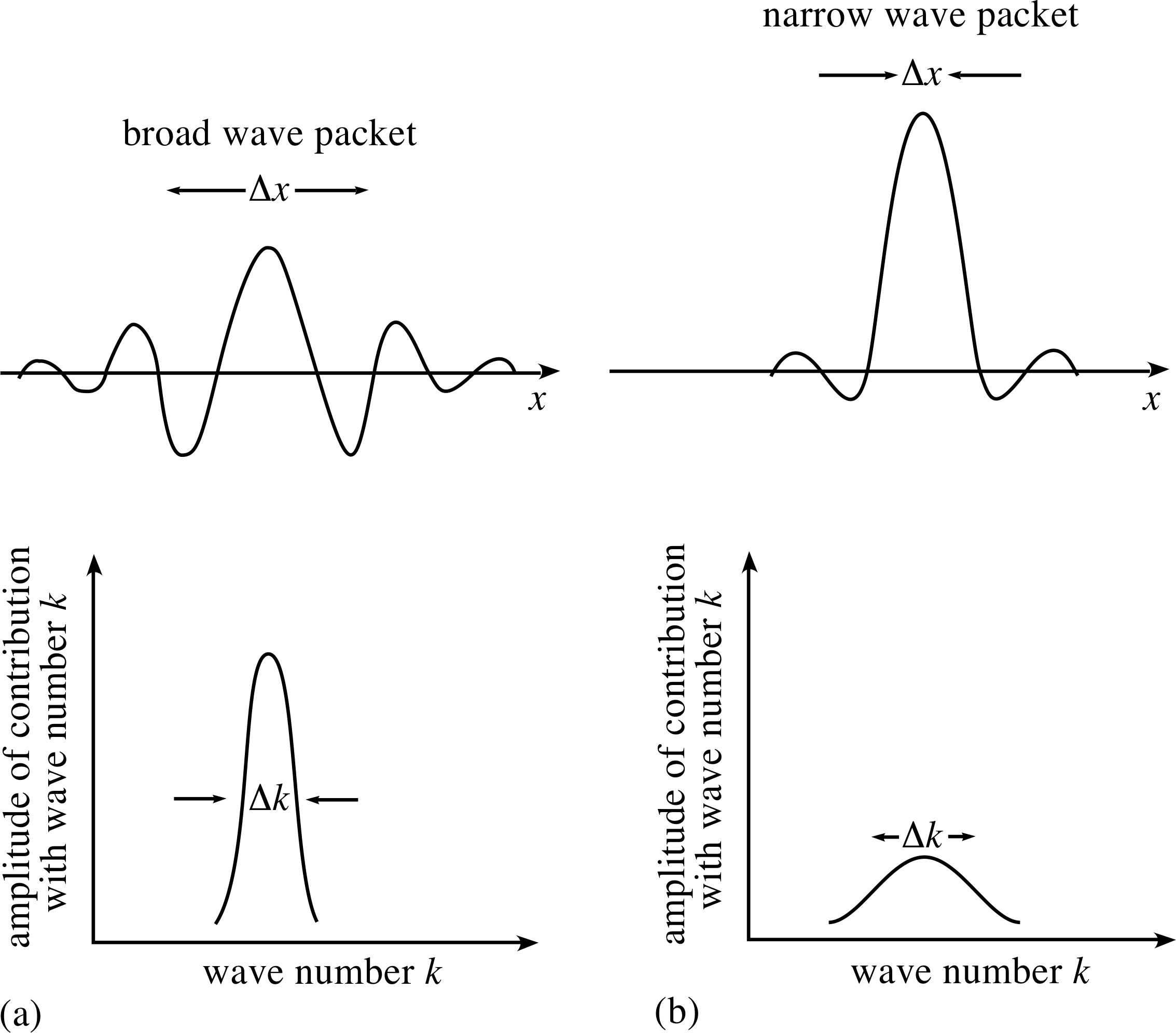 x:  small, means measurement of position is accurate
Position and momentum of a particle can not be determined simultaneously and accurately
All these experiments confirm dualnature of sub atomic particlesand light
Light as PHOTON and electron as MATTER WAVES
Classical or Newtonian Mechanics could not explain all these
New field called Quantum Physics emerged
What is “Quantum” here?
Quantum
Discrete  entity
Photon picture of light defines energy as 
quantized entity: E = hν
Quantum Nature of Light
Some experiments showed energy of matter is also quantized
A thought experiment
Throwing a ball
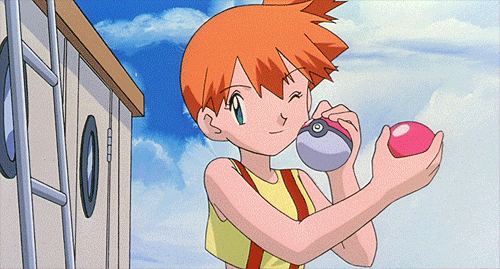 One can throw ball
to any height

K.E is converted to P.E
Classical Experiment
Quantum nature of energy of matter
Shining light to a matter
LIGHT
SOURCE
Only 
Discrete Energies
are absorbed
Something Quantum inside Matter?
What happens Inside?
Matter
is
Quantized
P.E. of atom is increased for a selective frequency by absorption
RECOLLECT HARMONIC OSCILLATOR: RESONANT FREQUENCY